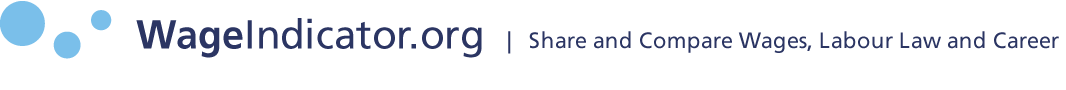 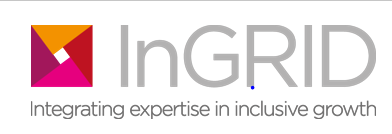 UNDERSTANDING THE DRIVERS OF MINIMUM WAGE-SETTING: AN ANALYSIS OF 201 COUNTRIES
Kea Tijdens and Maarten van Klaveren
WageIndicator Foundation
15 January 2021
What is an effective Minimum Wage?
Rules of guidance  ILO Convention 131:
Take into account needs of workers and their families: “wage floor guaranteeing a decent life…”
Take into account economic factors in country at stake (risks of inflation, negative employment effects)
Important roles for unions and employers (-associations)  have to work towards realistic, transparent and enforceable SMW
Insight in detailed MW rates is missing
World Bank and ILO maintain MW database with 1 rate per country per year
WageIndicator MW Database has multiple rates p/country p/month allows to reconstruct countries’ MW policies
Why WageIndicator MW Database?
WageIndicator websites
2006: website in India published MW rates >> visitors were searching for this
2007-13: teams in many countries published MW rates on their websites Wage Boards are qualified for decision making, but less so for communicating their decisions  demand from the public for this information

WageIndicator MW Database
2013: systematic collection of MW rates for websites in approx. 80 countries
2018: tool MW_APP, publishing MW rates directly on the national web pages
2021: MW database included rates for 201 countries, totalling to 20,842 entries
What are MW levels across countries?
168 countries and their lowest MW rate in standardised US Dollar
73 countries have a MW rate of less than 2 USD per hour
42 have so for 2 – 4 USD per hour
How complex are MW rates by country?
Do most countries have 1 MW rate for the whole country?
77 of 201 countries have 1 MW rate only
53 have 2-10 different rates
3 countries have even 1,000+ rates: Ecuador, Pakistan, India (13508 rates)
What is the gap between lowest and highest rate?
India	 Highest rate is 30 * higher as lowest rate
Brasil	 Highest rate is 19 * higher as lowest rate
USA	 Highest rate is 8 * higher as lowest rate
How often do countries update the rates?
32 countries updated in JAN 2021
22 countries updated in 2020
77 countries did only update before 2016
How do countries differentiate MW rates?
Four dimensions in countries’ MW policies 
Full versus partial coverage: 120 countries 
Purchasing power policies: 25 countries, e.g. by province, city, urban-rural
Mimicking collective bargaining: 57 countries, e.g. by industry or occupation
Addressing special interest groups: 
8 countries have specific rates for EPZ workers
10 countries have specific rates for age groups
19 countries have specific rates for domestic workers
Thank you for listening
Questions?

See https://wageindicator.org/salary/minimum-wage 

maartenvanklaveren28@gmail.com
k.g.tijdens@uva.nl
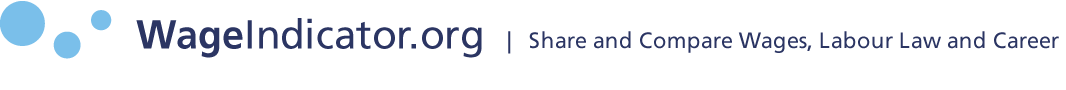